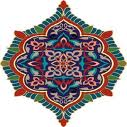 عقد الإجارة ..
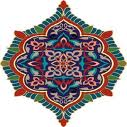 إعداد : ريان علي محمد قاسم .
مجموعة : 1
تعريف الإجارة  :
الإجارة لغة : مايعطى من عوض على عمل , ثم أطلقت على العوض نفسه ..  
اصطلاحا: عقد على المنافع بعوض.
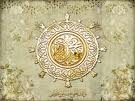 حكم الإجارة :
الأصل في عقد الإجارة الإباحة , وقد دل على ذلك أدلة كثيرة من الكتاب والسنة , واجمع العلماء على ذلك ..
و دليل ذلك قوله تعالى : (قَالَتْ إِحْدَاهُمَا يَا أَبَتِ اسْتَأْجِرْهُ إِنَّ خَيْرَ مَنِ اسْتَأْجَرْتَ الْقَوِيُّ الْأَمِينُ (26)
و من السنة حديث أبي هريرة أن النبي قال : قال الله تعالى : ثلاثة أنا خصمهم يوم القيامة : رجل أعطى بي ثم غَدَرَ ، و رجل باع حُرَّاً و أكل ثمنه ، و رجل استأجر أجيراً فاستوفى منه و لم يعطه أجره.
شروط  الإجارة :
الشرط الأول : معرفة المنفعة المعقود عليها : ويدخل في ذلك :
أ_ معرفة العين المعقود عليها , فإذا كان العقد على استئجار شقة مثلاُ , فلا بد معرفتها : إما برؤيتها وإما بوصفها وصفاُ دقيقاُ ينفي الغرر عنها .
ب_ معرفة الغرض من الإستئجار , ففي الشقة مثلاُ يعرف هل المراد من استئجار الشقة السكنى , أو جعلها مكتبا تجاريا او جعلها مستودعا أو جعلها معملا او غير ذلك ..
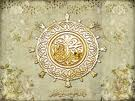 الشرط الثاني : معرفة الأجرة معرفة تنفي الغرر عنها .
الشرط الثالث : أن تكون المنفعة مباحة فلا يجوز أن يستأجر محلاً لبيع فيها ما حرم الله .
الشرط الرابع : القدرة على التسليم ، فلا يجوز تأجير ما يعجز عن تسليمه كسيارة المسروقة .
الشرط الخامس : أن تكون المنفعة مملوكة للمؤجر أو مأذوناً له بالتصرف فيها كالوكيل وولي الصغير .
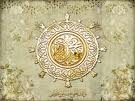 التزامات المؤجر :
يجب على المؤجر فعل كل ما يتمكن به المستأجر من الانتفاع بالعين
التزامات المستأجر :
فيلزمه دفع الأجرة والمحافظة على العين المستأجرة  .
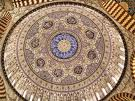 بيع العين المؤجرة : 
يجوز بيع العين المؤجرة ولا تنفسخ الإجارة ببيعها
أنواع الأجراء :
الأشخاص المستأجرون قسمان:
القسم الأول : الأجير الخاص , وهو الذي يستأجر مدة معلومة يستحق المستأجر نفعه في جميع هذه المدة مثل السائق والخادم والموظف .
القسم الثاني : الأجير المشترك , وهو الذي حدد عمله بإنجاز عمل معين كالخياط والطبيب الذي يعالجك في عيادته الخاصة والمهندس الذي يصمم لك منزلك .
توكيل الأجير غيره بالعمل :
يجوز للأجير أن يوكل غيره ليقوم مقامه بالعمل مالم يكن هناك شرط بأن يقوم هذا الأجير بعمل العمل بنفسه .
حكم الإجارة على الطاعات : فيه تفصيل على النحو الآتي :
أولاً : إذا كانت تلك الطاعة لاتقبل بالنيابة فلا يجوز الإستئجار على فعلها كالصلاة .
ثانياً: الإستئجار على الإمامة أو الأذان كأن يأتي إمام ويقول لجماعة مسجده أنا لا أصلي بكم إلا إن أعطيتموني ألف ريال في الشهر.لا يجوز إلا عند الاضطرار لذلك كأن لا يوجد أحد يتفرغ للإمامة أو الأذان إلا بأجرة .
ثالثاً : الحج إذاكان واجباً على العبد وهو مستطيع ببدنه وماله فلايجوز له أن يستأجر من يقوم به بدلاً عنه بل يجب عليه أن يقوم به بنفسه أما إن مستحباً أو كان عاجزاً ببدنه مقتدراً بماله فإنه يجوز الإجارة على فعله ولكن لايثاب من يقوم بالحج إلا إن كان قصده الأجر أما إن كان قصده المال فلا ثواب له .
رابعاً : الأعمال التي تجوز فيها النيابة كإخراج الزكاة وتوزيعها على الفقراء وبناء المساجد يجوز الإستإجار على فعلها .
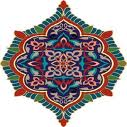 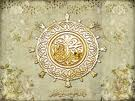 حقوق الخدم والأجراء :

تأمل النصوص التالية واستخرج منها حقوق الخدم والعمال في الإسلام.
عن أبي ذر عن النبي صلى اله عليه وسلم قال :(... إن إخوا نكم خولكم جعلهم الله تحت أيديكم فمن كان أخوه تحت يده فل يطعمه مما يأكل وليلبسه مما يلبس ولا تكلفوهم ما يغلبهم فإن كلفتموهم ما يغلبهم فأعينوهم )
نوع عقد الإجارة ومتى ينفسخ.
عقد الإجارة عقدة لازم فإذا وقع عقد الإجارة على الوجه الصحيح  
فإنه يلزم المستأجر والمؤجر المضي في هذا العقد إلا إذا تراضيا على فسخه فلهما ذلك